PRIPREMA DJETETA  ZA ŠKOLU
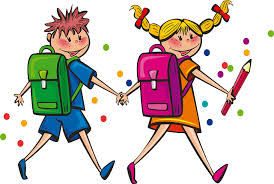 Zagreb, 17. veljače 2016.
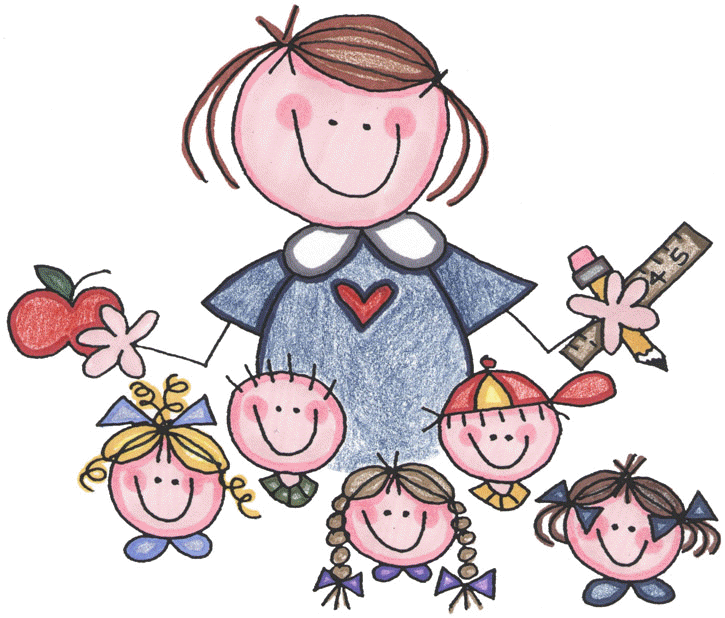 ŠKOLA
polazak u školu- novo životno iskustvo djeteta
dijete i roditelj  - očekivanja i strahovi
roditelji na razne načine predstavljaju djeci školu
od roditelja se očekuje da školu predstavi svom djetetu u realnom svjetlu
izbjegavajte plašenje djeteta školom
važno je  pravilno procijeniti  zrelost  djeteta za polazak u školu
Što roditelje očekuje prije upisa u školu?
ZAKONSKI OKVIR
Prije redovitog upisa u prvi razred obvezno je  utvrđivanje psihofizičkog stanja djeteta  od strane stručnog povjerenstva škole
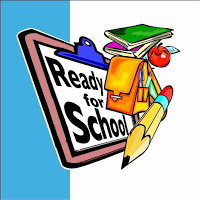 POVJERENSTVO ŠKOLE
Procjenjuje zrelost djeteta za upis u prvi razred

Procjenjuje kada za to postoji potreba i predlaže Stručnom povjerenstvu GUO
     1.Odgodu upisa 
     2.Prijevremeni upis
   3.Primjereni program osnovnog obrazovanja za učenike
     s TUR
POVJERENSTVO GRADSKOG UREDA
Na osnovu  mišljenja  školskog povjerenstva 
     i priložene dokumentacije

Povjerenstvo  Gradskog ureda izdaje rješenje  za prijevremeni upis, odgodu ili primjereni oblik obrazovanja
UPIS UČENIKA
stručna povjerenstva škole  pregledavaju djecu svog upisnog područja

žele li roditelji upis u školu koja nije matična, obvezan je pregled u matičnoj školi, pa onda upis u školu izbora
ŠTO ZNAČI ZRELOST DJETETA ZA POLAZAK U ŠKOLU?
zrelost za školu podrazumijeva optimalan stupanj razvijenosti    različitih   fizičkih i psihičkih funkcija koje će djetetu omogućiti uspješno savladavanje programa

 svako dijete je specifično, razvoj svakog djeteta je različit i ovisi o brojnim utjecajima u predškolskoj dobi
EMOCIONALNO-SOCIJALNU ZRELOST
TJELESNU
ZRELOST
INTELEKTUALNU 
ZRELOST
TJELESNA ZRELOST
prosječna visina od  117 -120 cm; prosječna težina oko 20 kg
pojava trajnih zuba
dobra mišićna snaga
dobra razvijenost osjetnih organa
dobro zdravlje i pravilan tjelesni razvoj važan potencijal s kojim dijete kreće u školu
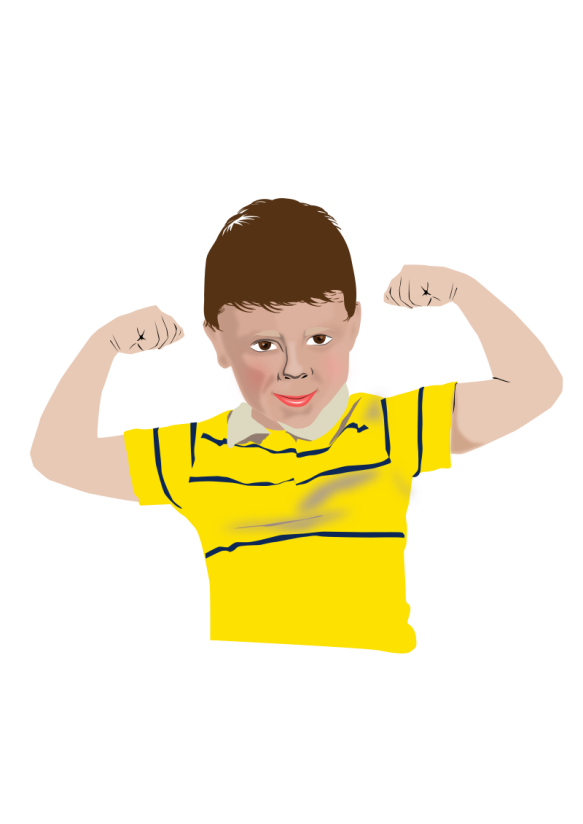 INTELEKTUALNA ZRELOST
do polaska u školu dijete je razvilo mnogobrojne psihičke funkcije
govor-  dobro razvijen, sposobnost izražavanja vlastitih misli i potreba, razumije govor drugih
pažnja- namjerna pažnja djeteta oko 15-20 minuta sposobnost distribucije pažnje
razvijenost pamćenja
mišljenje- sposobnost zahvaćanja veza  i odnosa među stvarima i pojavama,
inteligencija – vrlo značajna za školski uspjeh
psihomotorne  vještine- potrebne za savladavanje čitanja i pisanja
EMOCIONALNA ZRELOST
podrazumijeva određeni stupanj samokontrole i emocionalne stabilnosti,
procjenjujemo je na temelju ponašanja djeteta u određenim situacijama-prihvatljivost reagiranja
potrebna je i određena razina tolerancije na frustraciju
SOCIJALNA ZRELOST
podrazumijeva prilagodljivost djeteta na društvene norme i obveze te na sustav vrijednosti i ponašanja u školi
važnost komunikacije i interakcije s vršnjacima i odraslima
potreban je  određeni stupanj samostalnosti u brizi o sebi i svojim stvarima
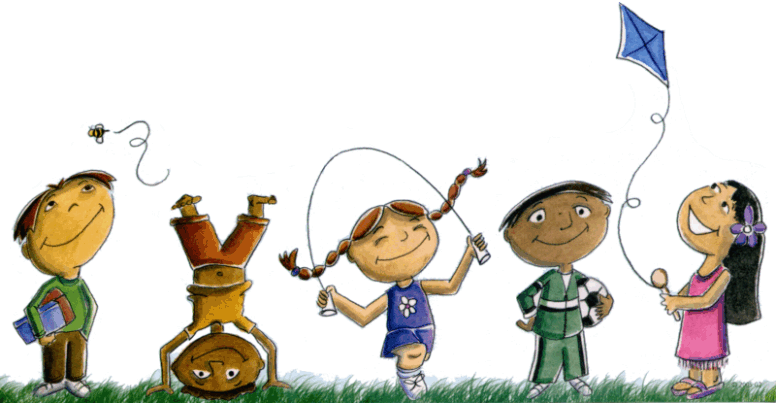 O ČEMU OVISI USPJEH I SNALAŽENJE U ŠKOLSKOM OKRUŽENJU?
velike individualne razlike među djecom
obiteljsko okruženje
uključenost u predškolske ustanove
kako i koliko se poticala kreativnost i kooperativnost kod djeteta  prije škole
učitelj koji treba prilagoditi načine rada svakom djetetu, te pronaći najbolji način na koji dijete uči
PROCJENA ZRELOSTI ….
osnovni pojmovi i podaci koje dijete zna o sebi
procjena snalaženja u vremenu i komunikaciji
sposobnost logičnog zaključivanja
govorno- jezični  razvoj
prostorna orijentacija
opažanje predmeta i sposobnost vizualnog pamćenja
uočavanje sličnosti i različitosti
raspoznavanje boja                                         
grafomotorni razvoj
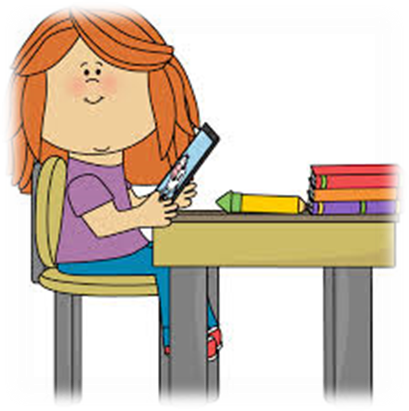 PRIPREMATI  - kako???
Ne inzistirati na  učenju  čitanja i  i pisanja kako bi mu olakšali rad u nastavi kad krene u školu
BOLJE  JE ….
 da se priprema za školu odvija  putem igara i aktivnosti u kojima ono mora upotrijebiti
svoju ruku, prste, u kojima mora razmišljati, pokazati samostalnost, spretnost…
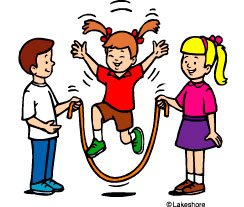 NAJČEŠĆE GREŠKE:
forsirano učiti djecu čitanju i pisanju – to je zadatak učitelja jer se nepravilan način pisanja slova i brojki teško ispravlja (novi slovopis)
nepravilno držanje i rezanje škaricama 
nepravilno držanje olovke
plašenje djece školom i učiteljicama
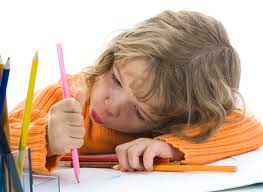 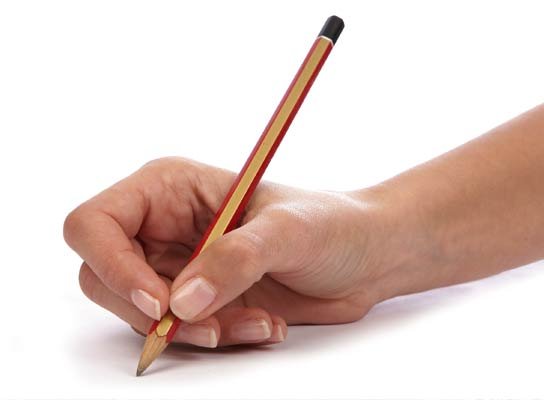 ŠTO JE POTREBNO NAUČITI DIJETE PRIJE ŠKOLE?
osamostaliti dijete u brizi za sebe, u kulturno-higijenskim navikama, pri jelu, oblačenju... 
 korištenju WC-a, pranju i brisanju ruku, u brizi za svoje stvari... 
 naučiti neke važne stvari: ime i prezime (svoje i roditelja), adresu i broj telefona
 riječi kulturnog ophođenja...
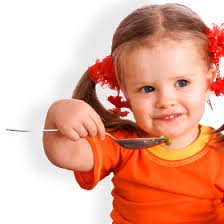 VRTIĆ I OBITELJ
GRUBA MOTORIKA:
 potičite igre loptom, skakanje preko užeta, penjanje, trčanje, ali i samostalno oblačenje, zakopčavanje
 vježbanje u paru i s grupom djece, poticati međusobnu suradnju (socijalni razvoj)
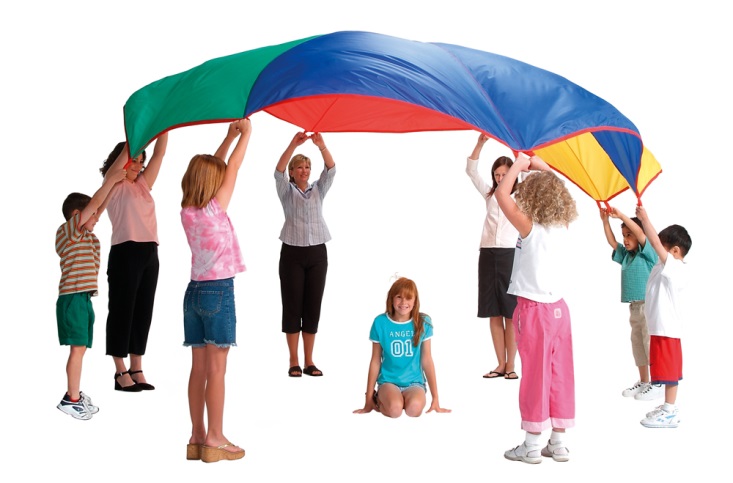 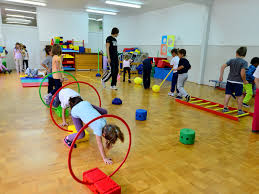 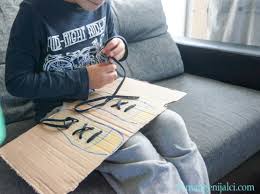 FINA MOTORIKA: potičite
 pravilno držati olovku
škaricama rezati jednostavnije oblike
vezati vezice
povlačiti linije od točke do točke
precrtavati geometrijske oblike
bojati zadane oblike (imenovanje boja)
napisati svoje ime velikim tiskanim slovima
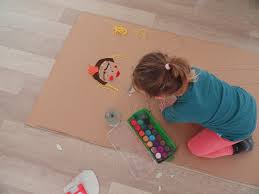 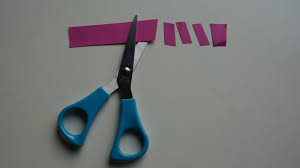 • vidno razlikovanje (uočavanje manjih razlika među predmetima, znakovima) 
• slušno razlikovanje (pogodne su različite govorne igre, pjesmice, igre sa zvukovima) 
• usvajanje vremenskih  i prostornih odnosa (jučer - danas - sutra, prije – poslije,  lijevo - desno, ispred - iza) 
• usvajanje pojma broj - brojanjem predmeta 
   (ne učenjem brojenja napamet), igranjem društvenih igara 
• opće oblikovanje pojmova 
    (zadaci kao: što se sve može obući, što je sve potrebno za pojedino zanimanje, što sve ubrajamo u pokućstvo i sl.) 
• sposobnost grupiranja i razvrstavanja ( vrste, oblici, boje i sl.)
Da bi djetetu olakšali početno učenje čitanja i pisanja igrajte se i razgovarajte s djetetom o:
Neke korisne igre i aktivnosti
društvene igre (čovječe ne ljuti se, memori, domino ) 
to razvija pažnju i pamćenje, usvajanje pojma broja, radost   
     zbog uspjeha, podnošenje neuspjeha

 matematičke igre u svakodnevnim situacijama (uspoređivanje, svrstavanje i razvrstavanje, sparivanje i pridruživanje, rastavljanje cjeline na dijelove i obrnuto, 
    brojenje, prepoznavanje brojki) – razvoj percepcije, usvajanje pojma broja, logičko zaključivanje.
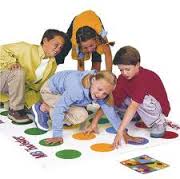 zajedničko čitanje priča i gledanje filmova u kojima se djetetu tumače postupci likova – prepoznavanje tuđih i svojih emocija, uživljavanje u situacije drugih, empatija 

prepričavanje priča – razvoj govora (pravilne rečenice, bogaćenje rječnika), logično prepričavanje (početak-sredina-kraj), postavljanje pitanja
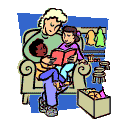 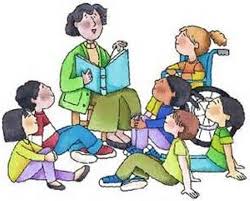 crtanje, bojanje, modeliranje
    kreativnost, pravilno držanje olovke, preciznost,    
    imenovanje boja, snalaženje na papiru (odozgo prema   
    dolje, s lijevog na desno) 

vježbe vidno - motorne koordinacije
    izrezivanje traka od papira, rezanje rubova kružnih oblika, izrezivanje složenijih oblika 
sastavljanje – igra sa sitnim kockicama i predmetima
   svakodnevne aktivnosti: zakopčavanje, vezanje, slaganje odjeće,…; igre tipa "origami" – presavijanje papira...
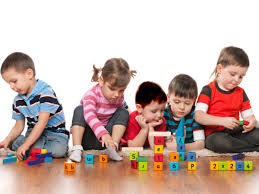 Ono što je jako bitno -  socijalno emocionalni razvoj
poticati pozitivna ponašanja i hvaliti ih 
kritika produbljuje osjećaj nesigurnosti, stvara strah i slabo samopouzdanje - kritizirati loše ponašanje, a ne dijete (netko može pasti na ove razbacane igračke, a ne ti si ljenčina i ništa ne možeš sam učiniti)
kvalitetno provoditi vrijeme s djetetom
biti dosljedni u svom odnosu prema djetetovim obvezama
dozvoliti djetetu,  da u određenoj mjeri i situacijama uči na svojim pogreškama
ako smo previše zaštitnički tada takav odgoj  utječe na to da je dijete nesigurno i nesamostalno
 poticanje samostalnosti u izvršavanju radnji koje ono može samo učiniti (oblačenje, češljanje, pranje, pospremanje igračaka)
Kako poticati samostalnost i radne navike?
poticati samostalno oblačenje, svlačenje, obuvanje cipela…
uzimanje jednostavnog obroka
naučiti ga otključati i zaključati vrata,  naučiti da nikome ne otvara vrata
naučiti ga da sigurno prelaziti preko ceste
naučiti da ne ulazi u komunikaciju s nepoznatima
zapamtiti adresu, ime roditelja…(ili imati zapisano)
da  kaže sve što ga brine ili plaši u situacijama kad je samo bez vas
kroz razgovor provjerite koliko dijete zna o opasnim situacijama i kome se može obratiti za pomoć, kada je samo, uplašeno ili u opasnosti
važno je da ne zastrašujete dijete, već ga snažite i pomažete mu davanjem osnovnih informacija (npr. pozvati baku, susjeda ..)
Dijete ovog uzrasta je nestalno, puno suprotnih želja, sklono emotivnim uzbuđenjima. 
Pomozite mu da se uravnoteži sa svojim novim životnim iskustvom.
U postavljanju zahtjeva budite umjereni i dosljedni pri izvršavanju njegovih dužnosti.
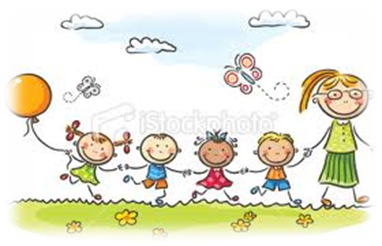 HVALA NA PAŽNJI
Dubravka Kosier Čakarun, učiteljica RN
     Antonija Radoš, učiteljica RN
      Višnja Cuculić, pedagoginja